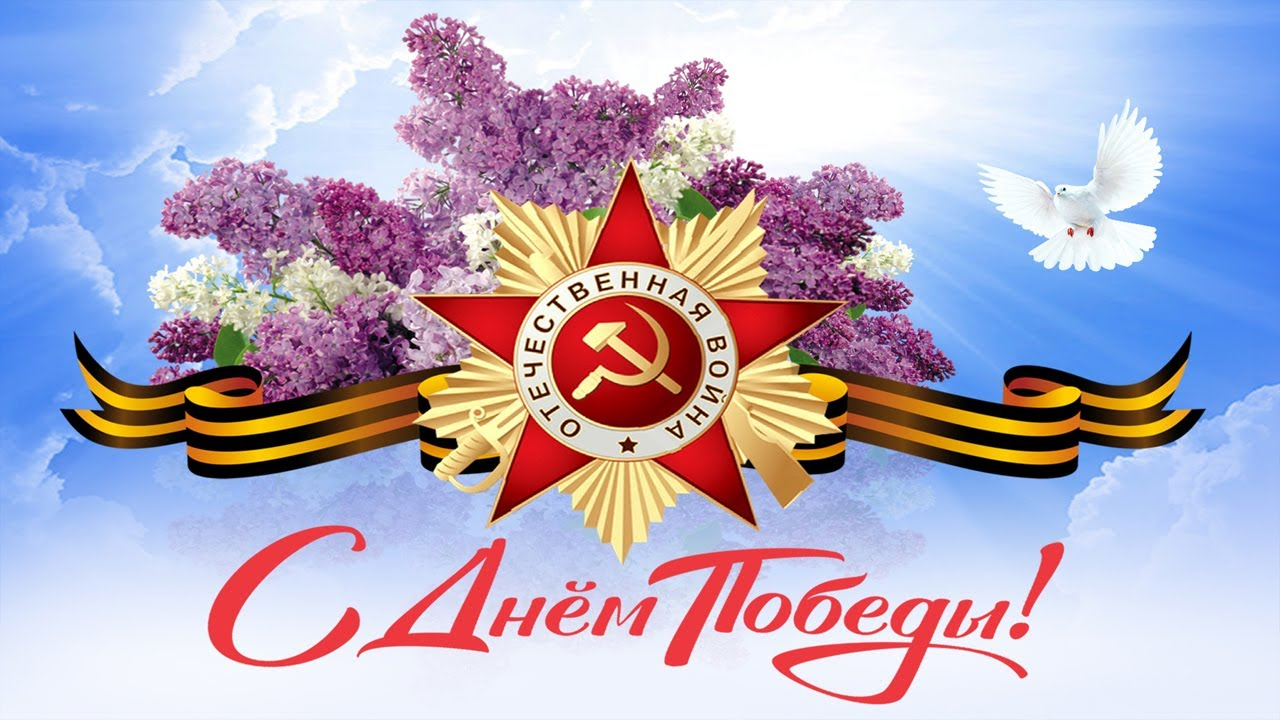 Выполнил воспитатель : Алешина Е.В.
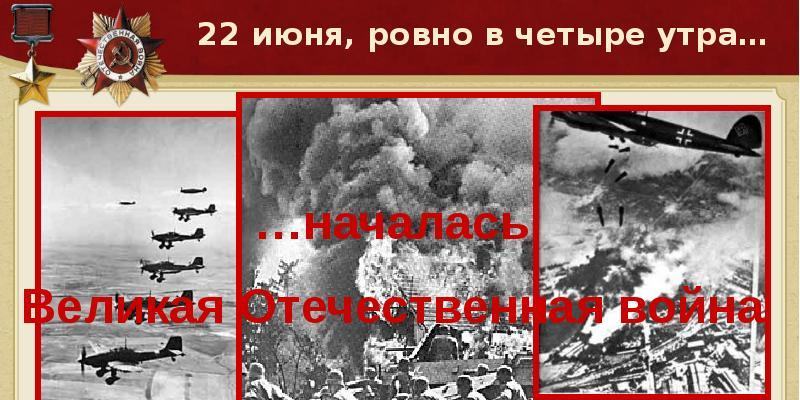 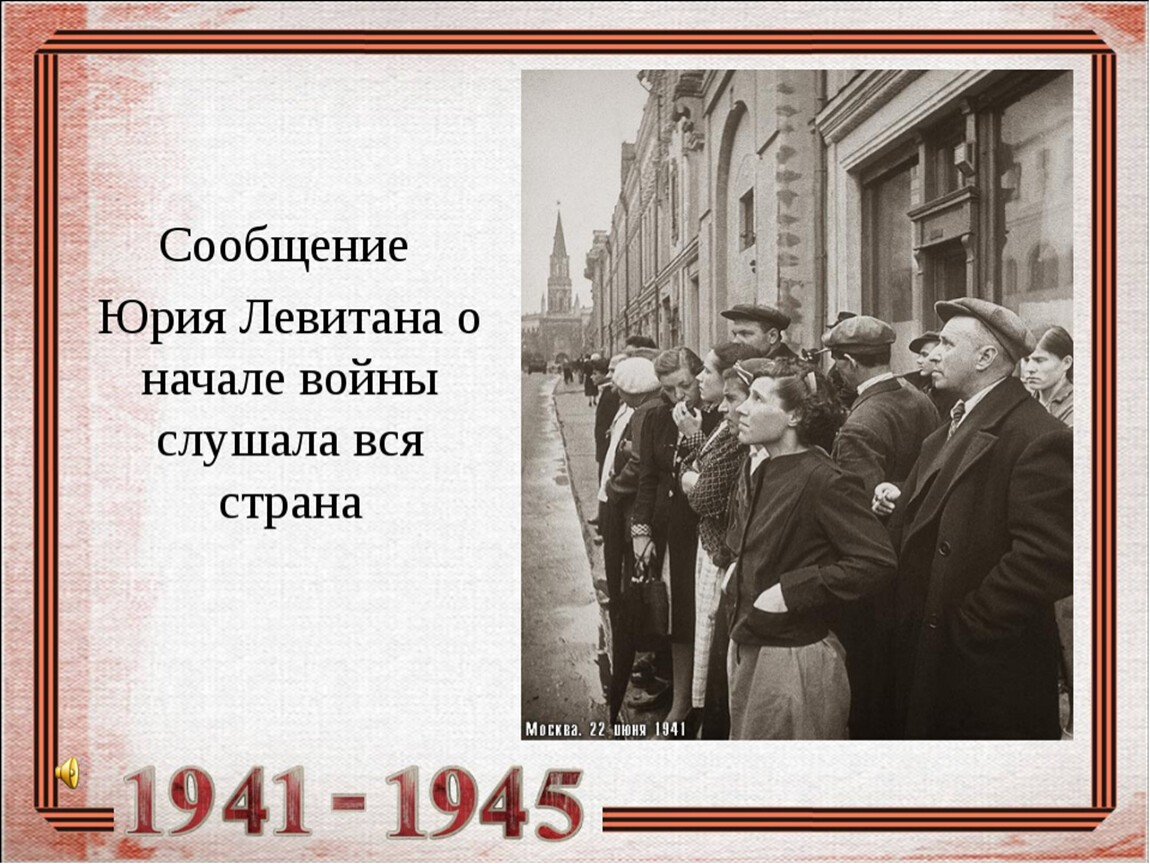 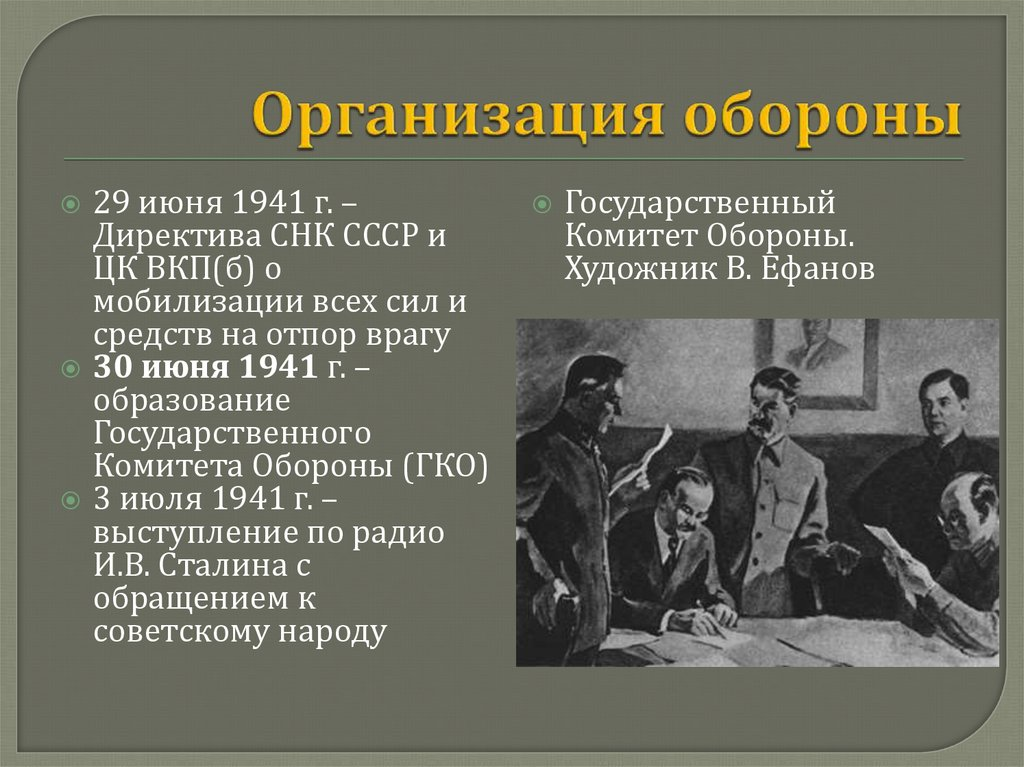 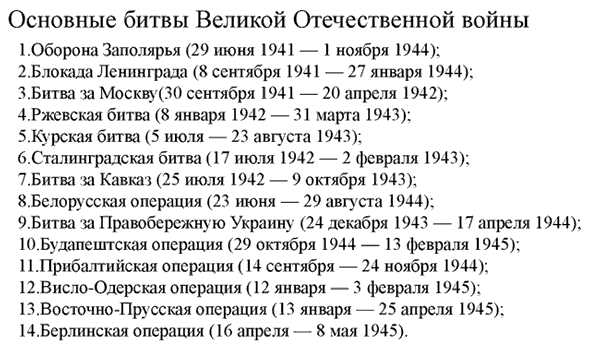 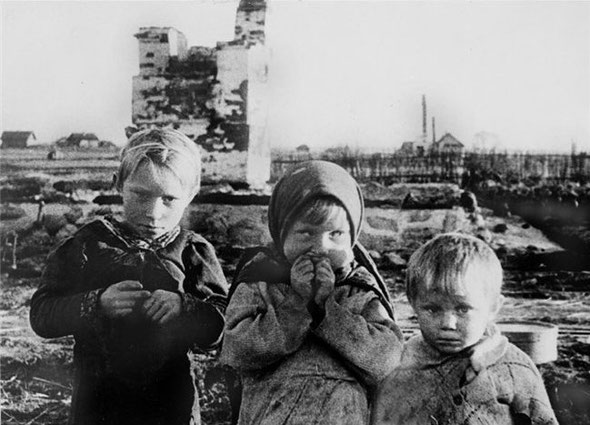 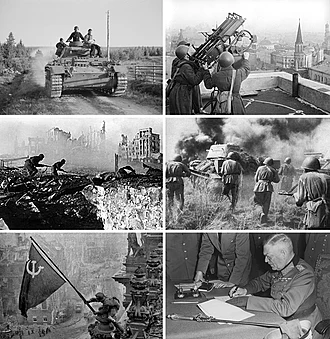 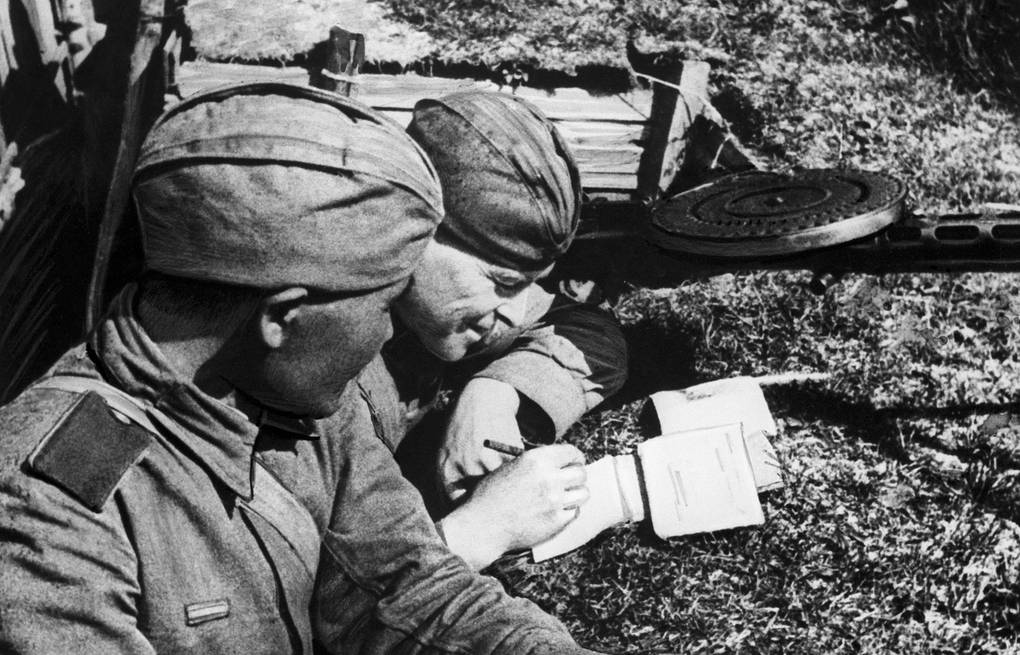 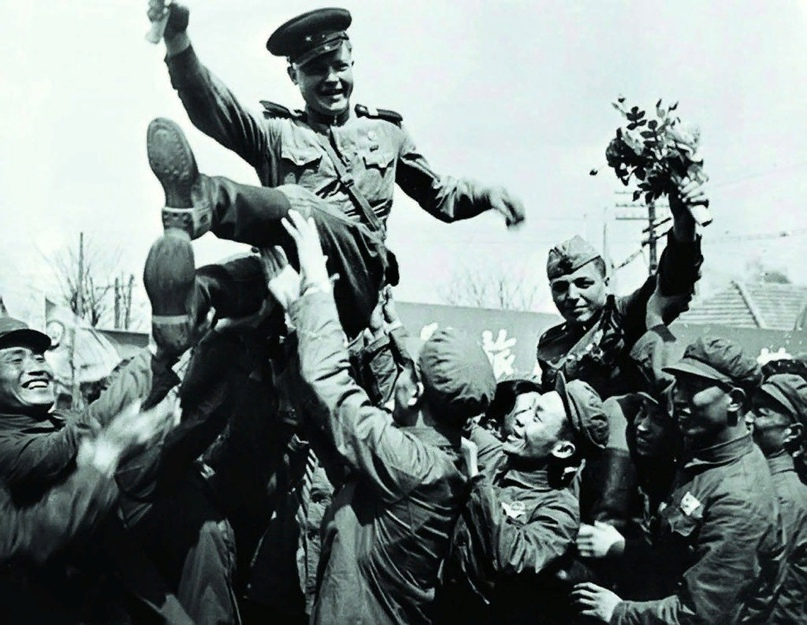 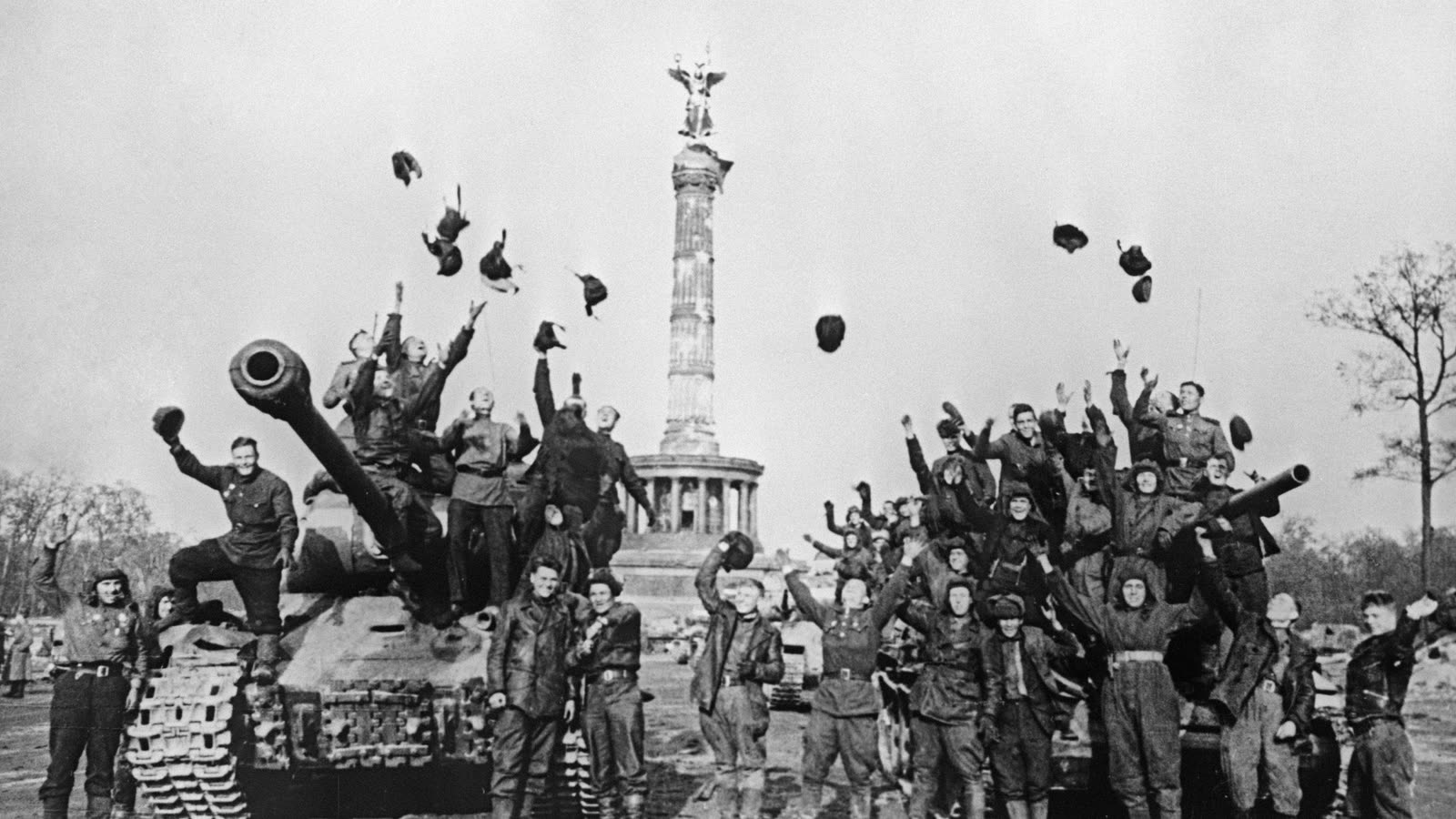 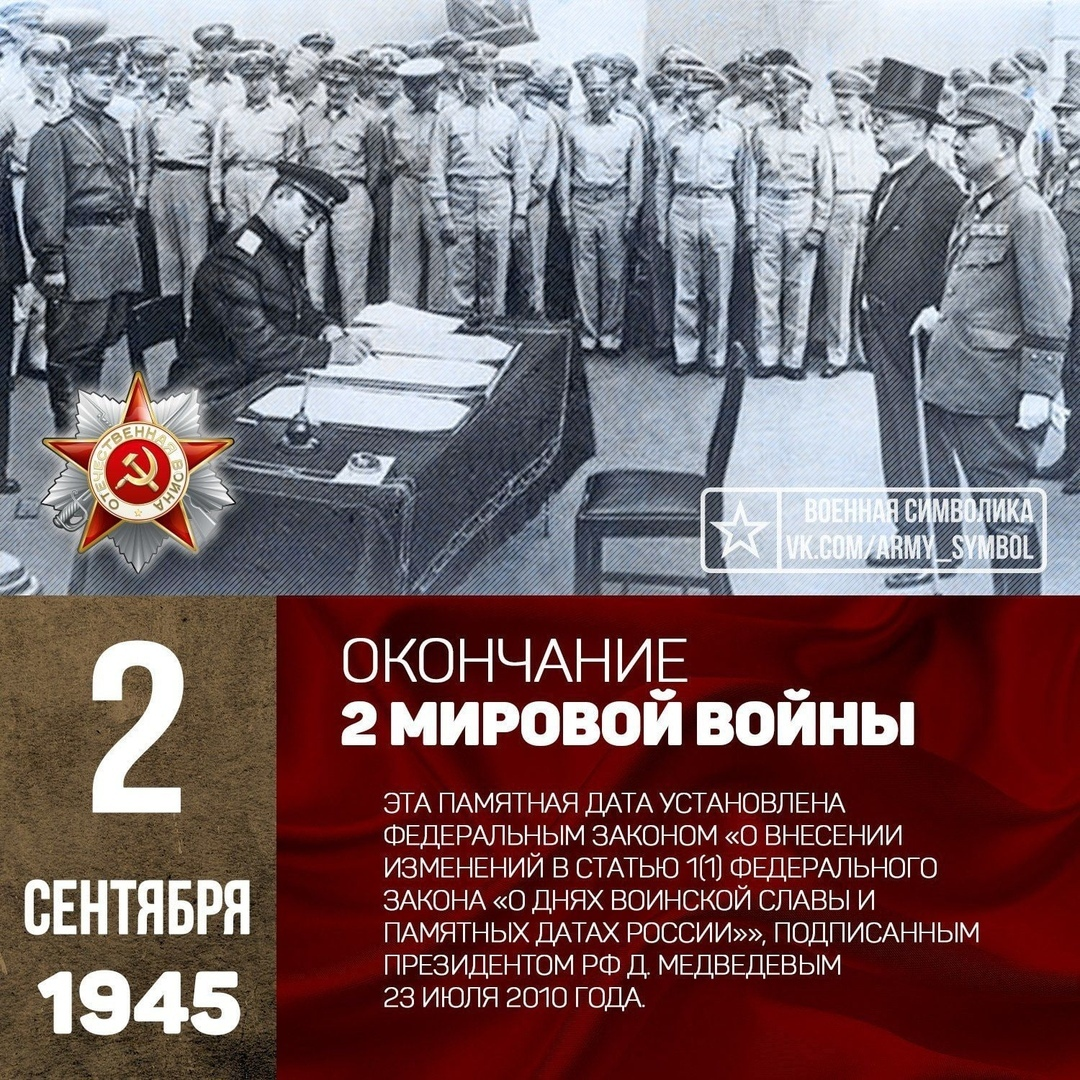